Анализ работы  ШМО учителей математики, физики и информатики.
2014-2015  уч. г.
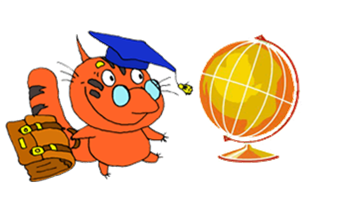 Руководитель ШМО 
Квач  Елена  Владимировна
Сетевое обучение.
Итоги олимпиады.
Изотова Татьяна
   (11 Б класс) –
    призёр второго муниципального этапа Всероссийской олимпиады школьников
Неделя математики, физики и информатики.
Конкурс математических стенгазет и кроссвордов.
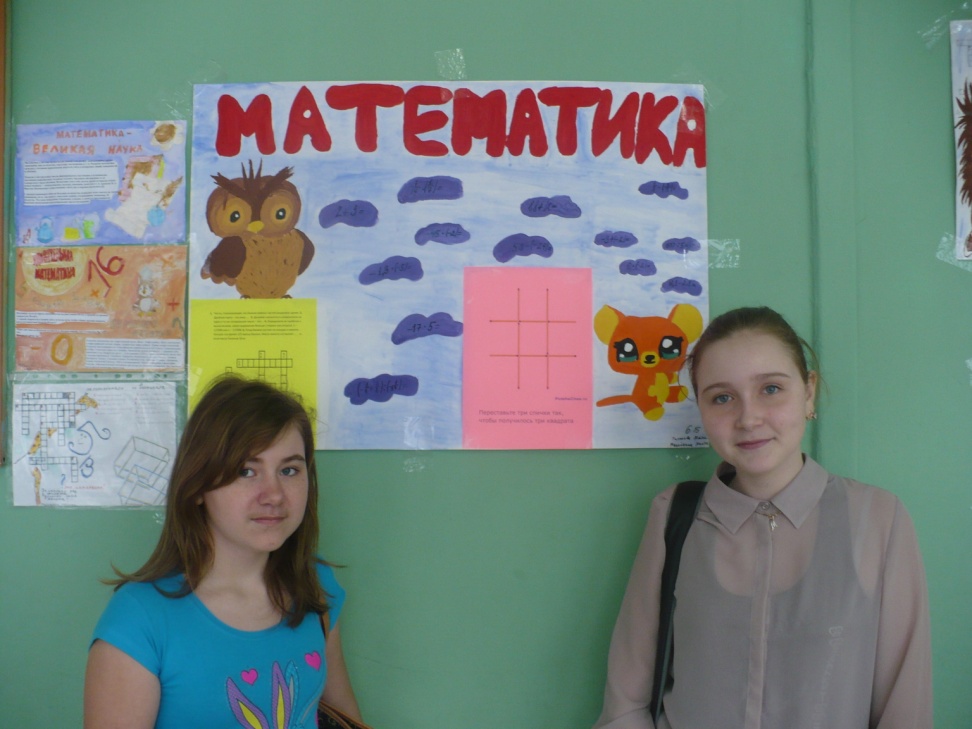 Игра по станциям«Путешествие в страну математики» 5-6 кл. КВН по информатике 7кл.
Физико-математическая игра «Умники и умницы» 8-9 кл.
Занимательные математические переменки.
1) Игра в Танграм.
2) Математическая лотерея.
Творческие работы учащихся.
Спасибо за внимание.